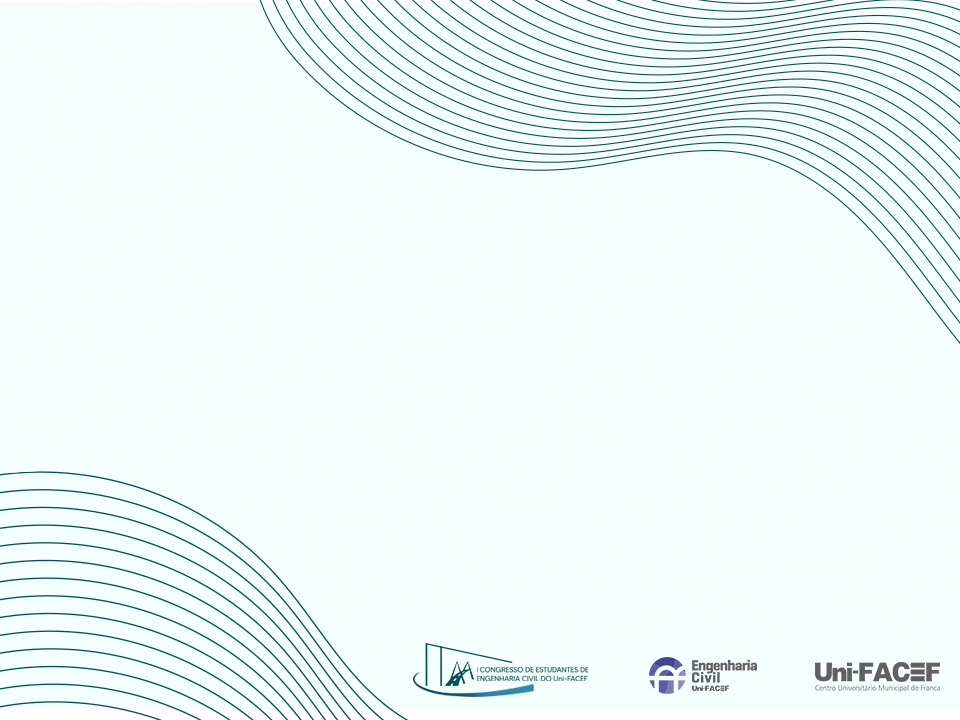 TÍTULO DO TRABALHO Centralizado ,Fonte Arial , tamanho 28, Negrito
AUTORES : Fonte Arial, tamanho 16.
ORIENTADOR :Fonte Arial, tamanho 16.
Co- ORIENTADOR :Fonte Arial, tamanho 16.
(ESPAÇO RESERVADO PARA OS AGRADECIMENTOS FINAIS)